Close Ceremony
Liang Zhang, Jianmin Wang
Agenda
Best Paper Award of CBPM 2011
Plan of CBPM 2012
The Best Paper Selection Criteria
Reviewers’ Raking
Presentation
etc
Best paper award
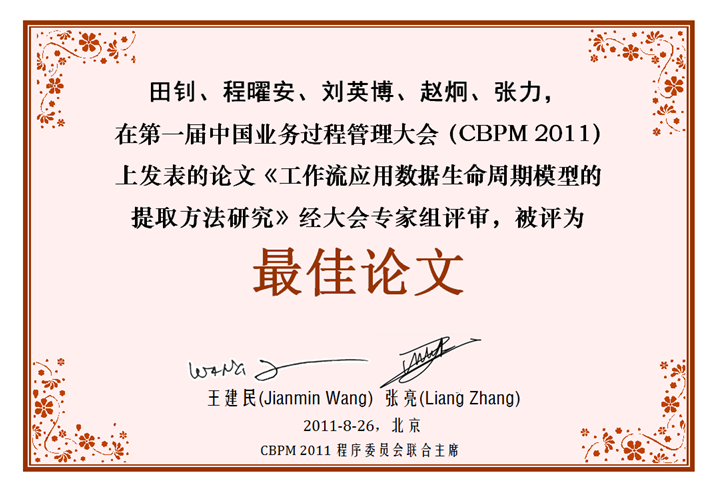 Plan of CBPM 2012
荣誉主席：陈俊亮，北京邮电大学
Honorary Chair, Junliang Chen, BUPT
大会主席：王建民，清华大学；袁崇义，北京大学
General co-Chair, Jianmin Wang, Tsinghua University
General co-Chair, Chongyi Yuan, Peking University
程序会员会联合主席：刘建勋，湖南科技大学；闻立杰，清华大学
PC co-Chairs, Jianxun Liu, Hunan University of Science and Technology; Lijie Wen, Tsinghua University
组织主席：章洋，北京邮电大学
Organization Chair, Yang Zhang, BUPT
Plan of CBPM 2012 (2)
宣传主席：卢亚辉，深圳大学
Publicity Chair, Yahui Lu, Shenzhen University
Industry Track co-Chairs：张亮，复旦大学；谭文：中联公司
Add a new session on BPM challenges in industries
演示主席：余阳，中山大学
Demo Chair, Yang Yu, SYSU
Panel Chair：Jian Yang, Professor, Macquarie University
Plan of CBPM 2012 (3)
Sponsorship Chair:  George Qiao,  Centrin Systems
Proceeding Chair：曹健，上海交通大学
Jian Cao, Shanghai Jiao Tong University
Continue on some journal （仍考虑期刊）
继续使用EasyChair审稿系统
Continue to use EasyChair Conference System
会议地点、时间：北京、8月下旬
Location and time: Beijing, late in August
感谢所有到会嘉宾！Thanks to all participants!